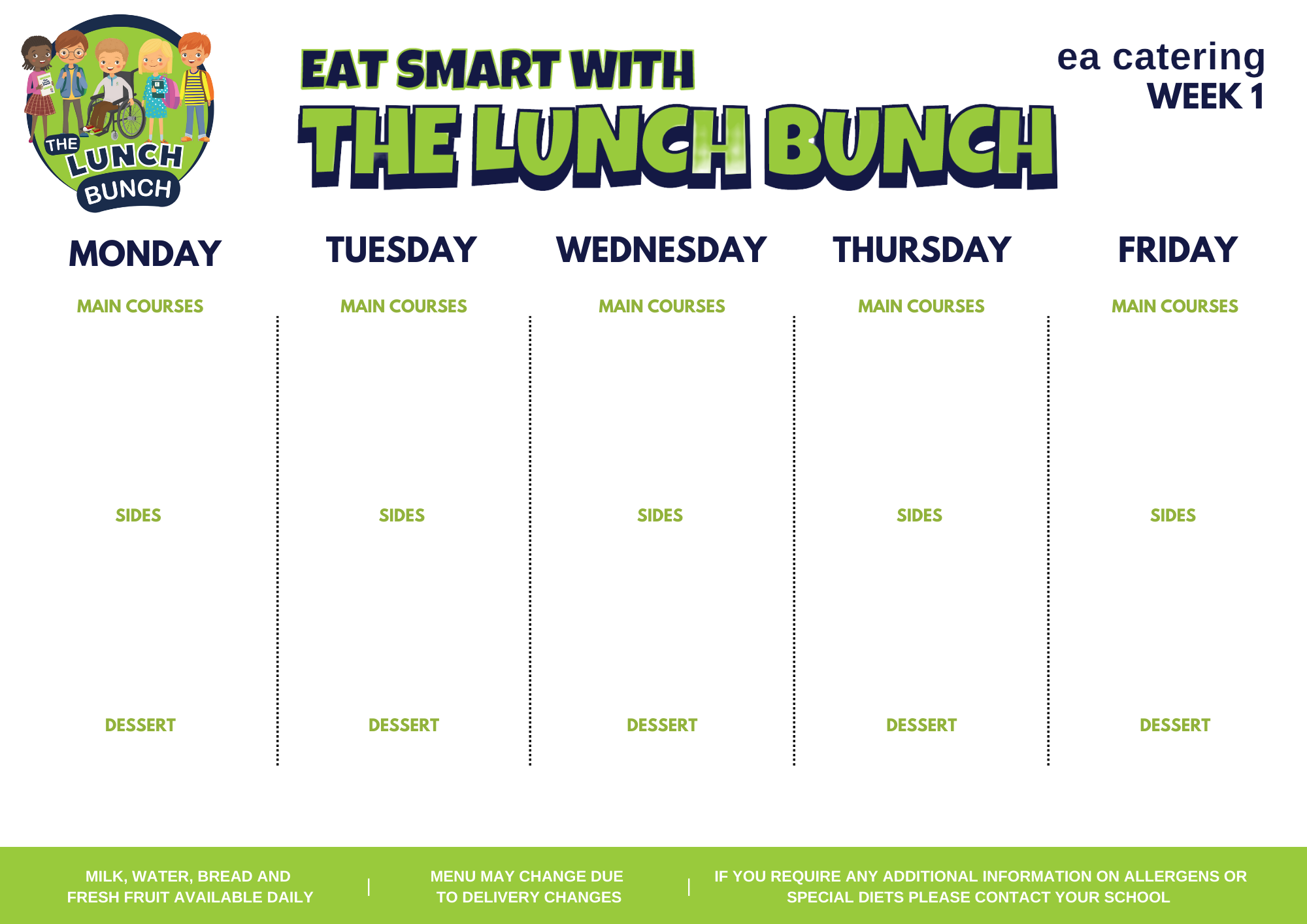 BALLYKEEL PRIMARY WEEK COMMENCING
25th SEPTEMBER 2023
£2.60 PER DAY
Lunch Bunch Chicken Curry & Steamed Rice 

Or 

 Chilli Chicken Panini
Hot Dog


Or

Crispy Cod Fishcakes
Roast Beef  with
Stuffing & Gravy 

Or 

Chicken Casserole
Savoury Mince


Or

Italian Chicken &
Tomato Pasta
Garlic Bread



Baton Carrots
Side Salad

Mashed Potato


White Bread



Banana Yoghurt Pot
Classic Margherita Pizza


Or

Fish Goujon in Soft Shell Taco & Zingy Tomato Salsa
Baked Beans 
Salad / Coleslaw

Chipped Potatoes
Baked Potato

Garlic Bread Slice
Garden Peas
Sweetcorn

Steamed Rice
Oven Baked Wedges

Garlic & Coriander Naan
Carrots & Parsnip
Savoy Cabbage

Mashed Potatoes
Oven Roast Potato

Wholemeal Bread
Tomato Ketchup Coleslaw / Salad

Chipped Potatoes
Baked Potato

Sliced Baguette
Strawberry Mousse 
& Fruit
Chocolate Sponge
 & Custard
Strawberry Jelly, 
Ice Cream & Fruit
Fresh Fruit Pot 
& Popcorn Cookie
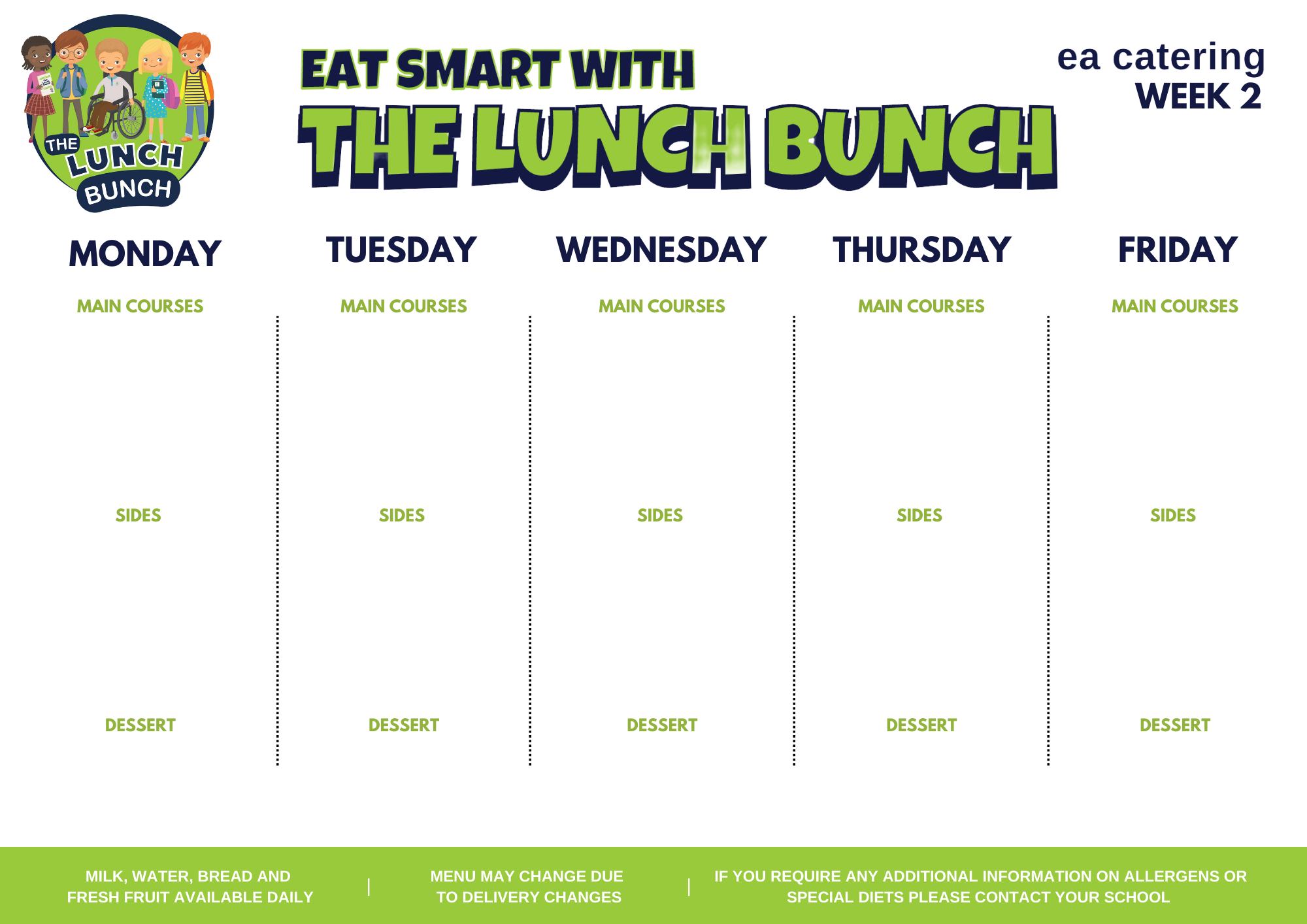 BALLYKEEL PRIMARY MENU
WEEK COMMENCING:
2nd OCTOBER 2023
£2.60 PER DAY
Lunch Bunch Chicken Curry & Steamed Rice

Or

Pitta Pocket Filled with Pulled Pork, Salad & Coleslaw
Beef Burger in a Bap with Tomato Ketchup

Or

Pepper Chicken & Steamed  Rice
Roast Pork Loin with Stuffing & Gravy 

Or 

Poached Salmon
Pasta Bolognaise 


Or

BBQ Chicken Pizza
Sausage Roll


Or 

Sweet & Sour Chicken    Steamed Rice & Naan Bread
Spaghetti Hoops  Garden Peas

Chipped Potatoes
Steamed Rice

Wholemeal Bread
Sweetcorn & Peppers Salad

Oven Roasted Potato Wedges

Garlic Bread Slice
Garden Peas


Steamed Rice


Naan Bread
Cauliflower , Broccoli  
 & Carrots

Mashed Potatoes
Oven Roasted Potato

White Bread
Sweetcorn
Tossed Salad

Chipped Potatoes
Steamed  Rice

Crusty Bread
Zesty Orange Sponge & Custard
Ice Cream, Chocolate Sauce and Sliced Pears
Fresh Fruit Salad and Yoghurt
Blueberry 
Muffin
Flakemeal Biscuit & Fruit
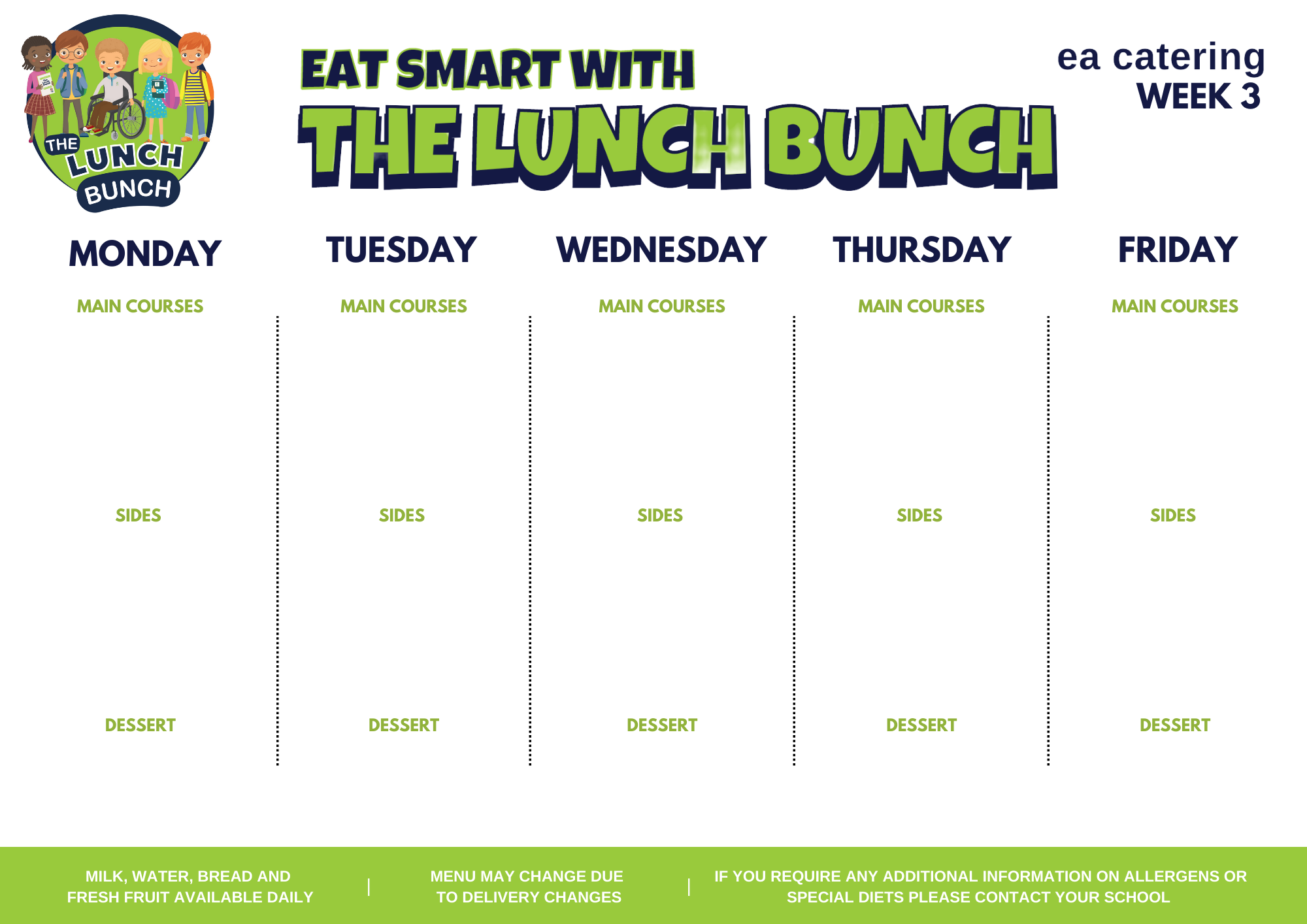 BALLYKEEL PRIMARY MENU
WEEK COMMENCING: 
9th OCTOBER 2023
£2.60 PER DAY
Tasty Pork Sausages  Tomato Ketchup / Gravy 

Or

Salt N Chilli Chicken Wrap with Garlic Mayo
Lunch Bunch Chicken Curry & Naan Bread

Or

Steak Burger in a Bap 
& Cheese
Roast Chicken with
Stuffing & Gravy

Or

Savoury Mince
Golden Crumbed Fish Fingers

Or

Mighty Mac ‘n’ Cheese with Garlic Bread Slice
Italian Beef with Crusty Roll

Or

Pepperoni / Margherita Pizza
Baked Beans Coleslaw

Chipped Potatoes Mashed Potatoes

Sliced Baguette
Garden Peas 
Salad

Homemade Diced Potatoes

Garlic Bread Slice
Sweetcorn & Peppers
Tossed Salad

Steamed Rice
Homemade Potato Wedges

Garlic & Coriander Naan
Carrot & Parsnip  Cauliflower Cheese

Mashed Potatoes
Oven Roast Potato

Homemade Wheaten Bread
Mini Corn on the Cob Spaghetti Hoops

Chipped Potatoes Mashed Potatoes

Wholemeal Bread
Fresh Fruit Pot
Decorated Fairy Cake
Artic Roll with Peaches & Pears
Lemon Drizzle Cake & Custard
Melon Wedge
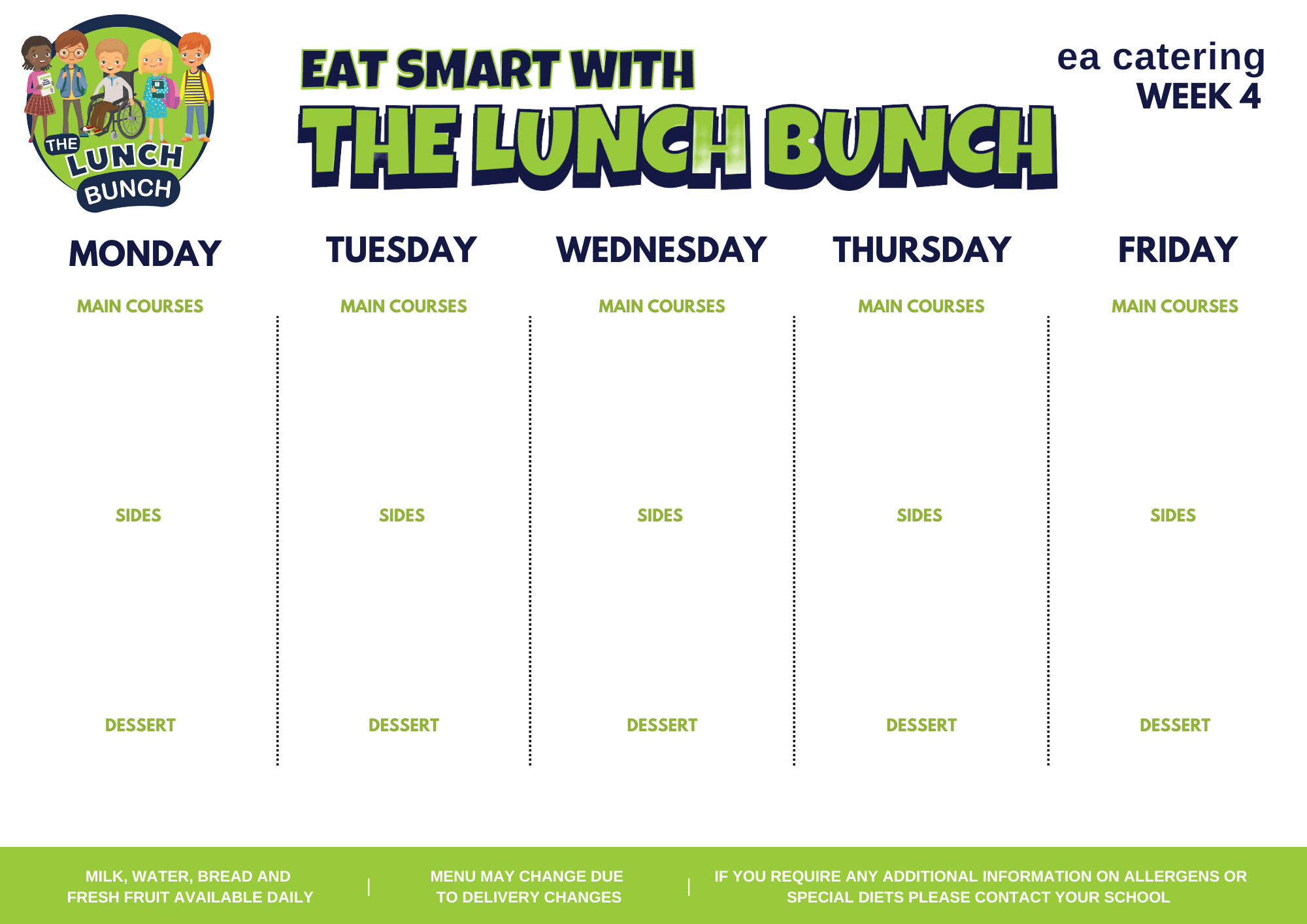 BALLYKEEL PRIMARY MENU
WEEK COMMENCING:
16th OCTOBER 2023
£2.60 PER DAY
Lunch Bunch Chicken Curry 

Or

BBQ Chicken Wrap with Crunchy Salad
Oven Baked Chicken Goujons

Or

Sweet Chilli Chicken Panini
Roast Gammon with
Stuffing & Gravy  

Or

Stuffed Chicken
Beef Pasta Bolognaise  
Grated Cheese

Or

Cod Fishcakes with  Tomato or Tartare Sauce
Ham & Cheese Pizza or Pepperoni & Garlic Dip

Or

Tex Mex Beef & Vegetable Enchilada
Garden Peas


Oven Baked  Potato Wedges

Homemade Wheaten   or Crusty Bread
Sweetcorn & Peppers Coleslaw

Chipped Potatoes  Baked Potato

Garlic Bread Slice
Green Beans


Steamed Rice


Garlic & Coriander Naan
Broccoli & Turnip


Mashed Potatoes
Oven Roast Potato

Wholemeal Bread
Baked Beans
Salad

Chipped Potatoes Mashed Potatoes

Ciabatta Slice
Homemade Ginger Biscuit & Fruit
Melon, Mandarin & Pineapple Pots with Yoghurt Dip
Jelly & Mandarin Oranges
Cornflake Tart 
& Custard
Ice Cream, Pears 
& Chocolate Sauce